Massive Open Online CourseMOOC
Judy Qiu
Indiana University Bloomington
What is a MOOC?
Massive
Open
Large number of students
Anyone can register
REGISTER
Its FREE!
Online
Course
Video Lectures, Assignments, 
Communication
Access anywhere, 
anytime, any device
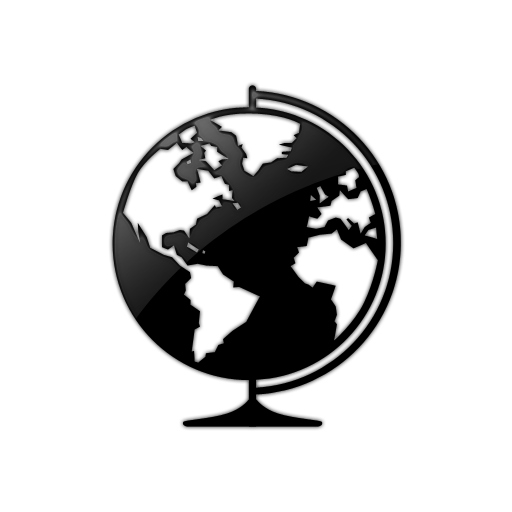 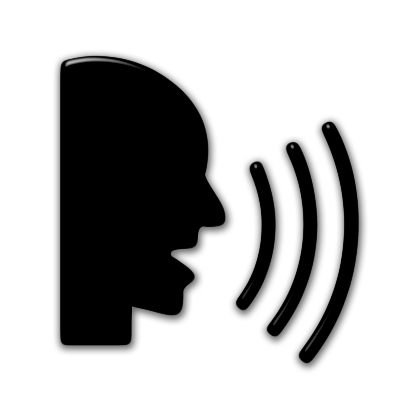 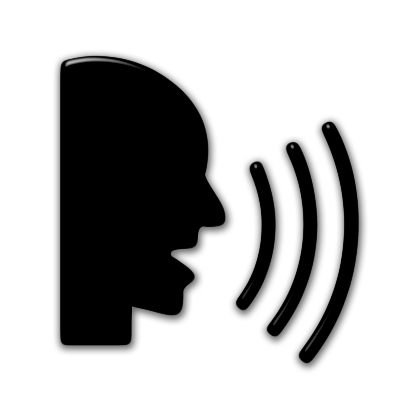 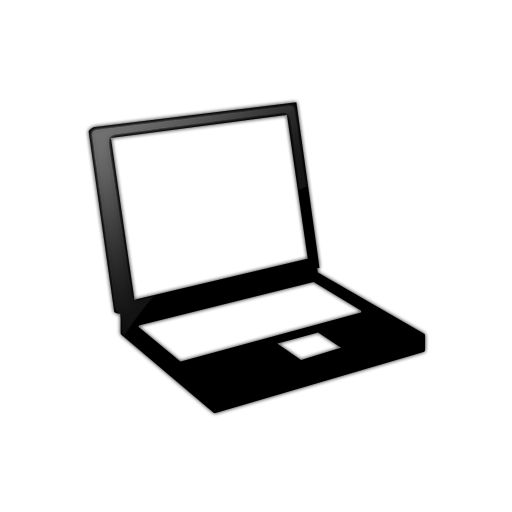 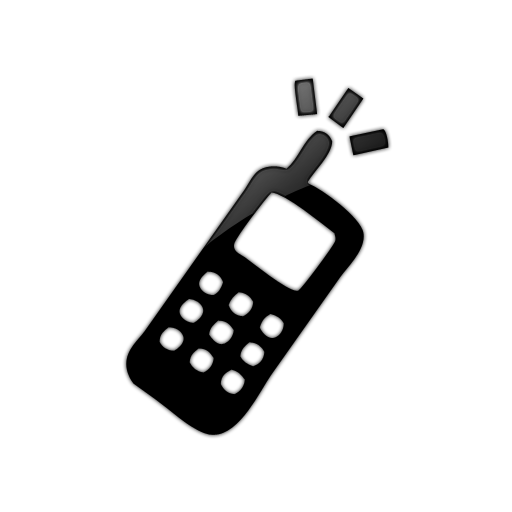 Why use a MOOC?
Requires only an internet connection
No physical boundaries
Mostly free
Access to the latest knowledge
Why Create a MOOC?
Share knowledge
Improve the real world courses at universities
Universities are pushing for online education
MOOC Platforms
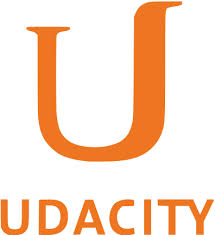 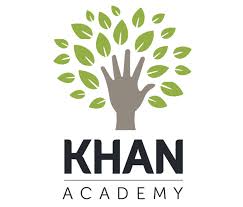 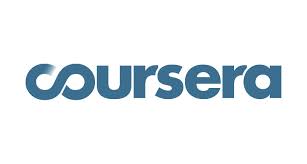 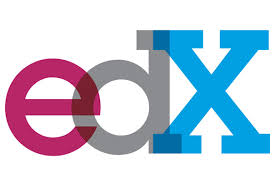 Google Course Builder
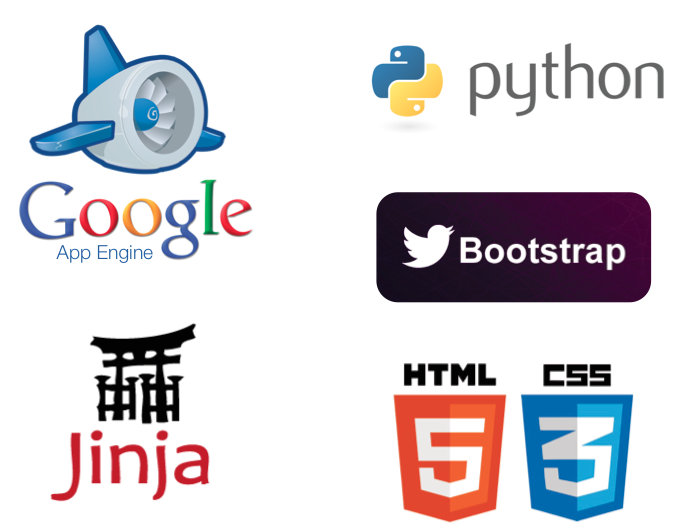 Open Source | Personalizable |Cloud Application
Indiana University MOOCs
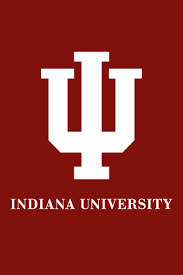 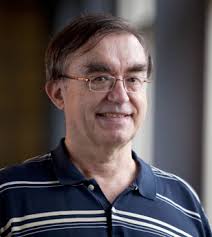 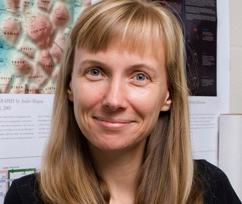 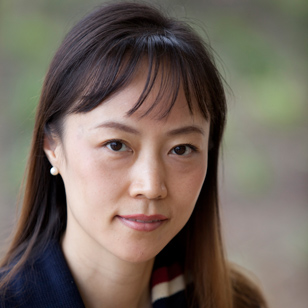 Judy Qiu
Katy Börner
Geoffrey Fox
Cloud Computing MOOC
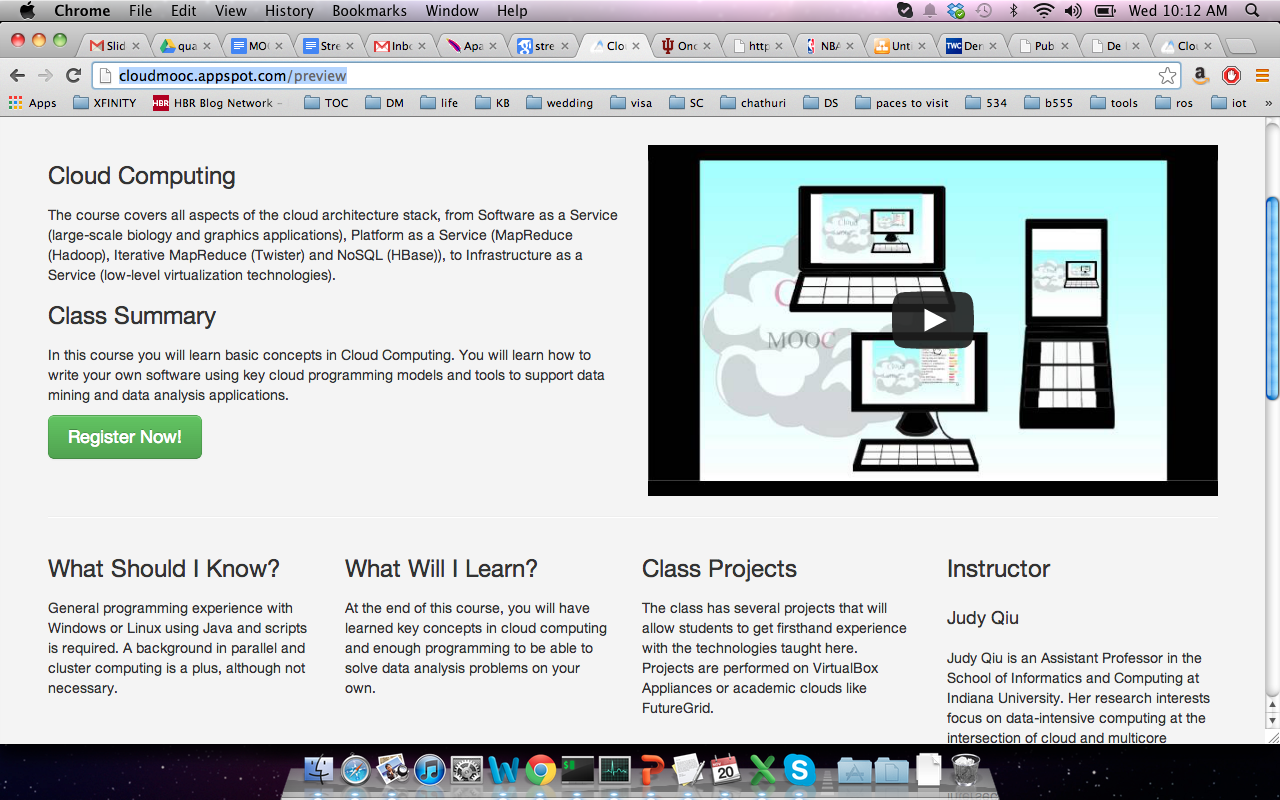 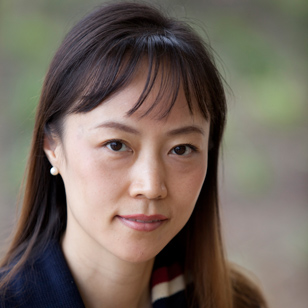 Big Data Applications & Analysis MOOC
Information Visualization MOOC
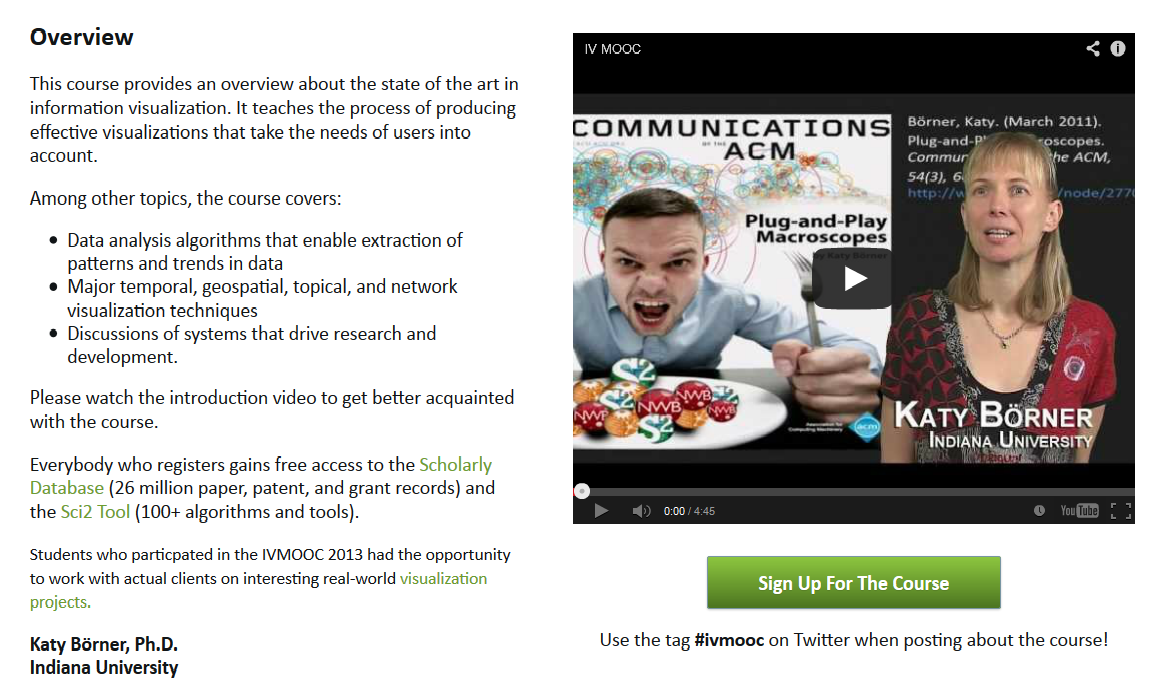 Challenges
Homework & Assessments
Communication
Motivate students to finish
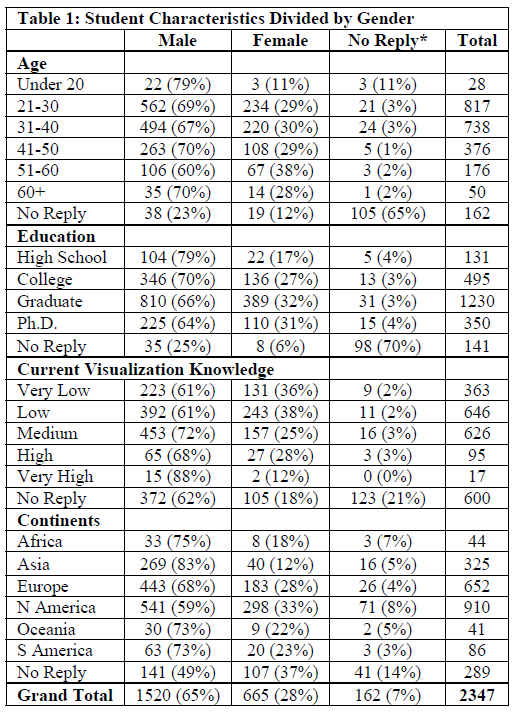 (Courtesy of Katy Börner)
Virtual Computer Lab
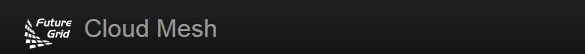 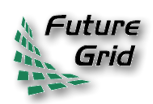 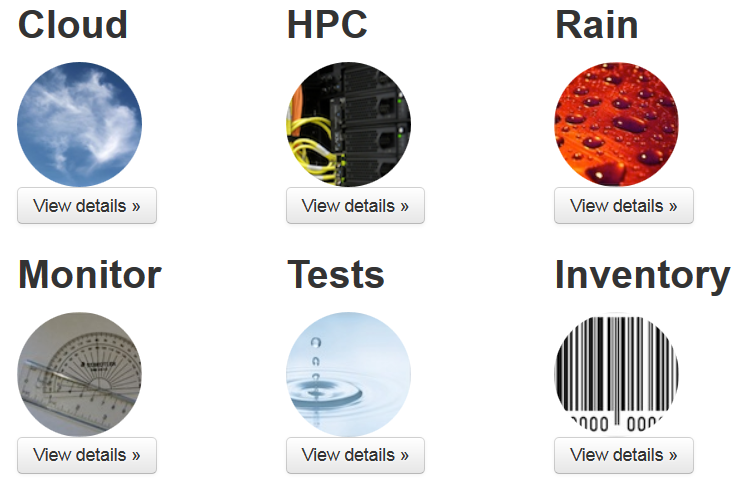 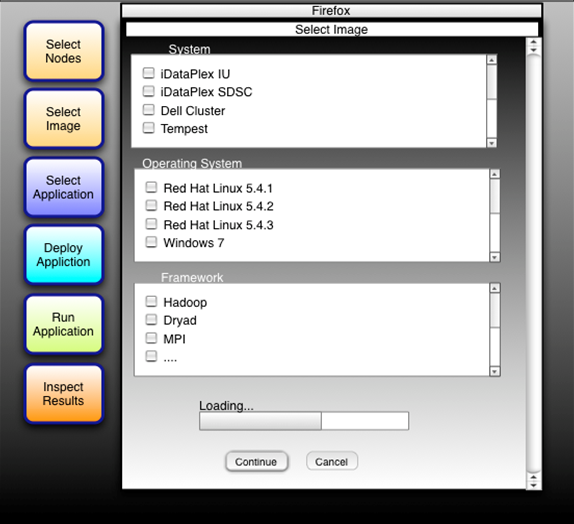 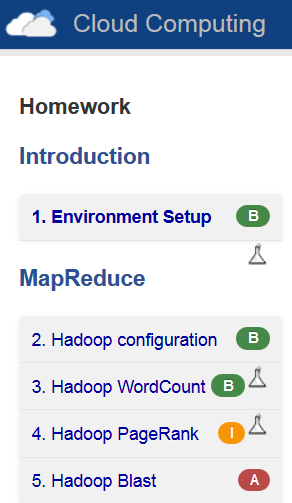 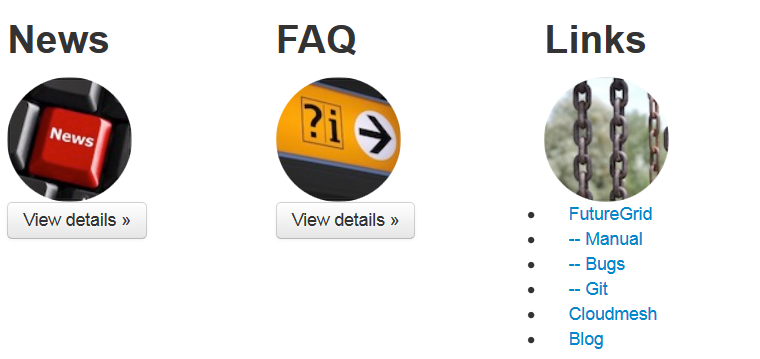 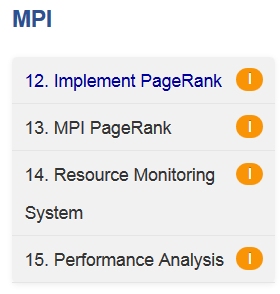